Child Language Acquisition
Developing Grammar Revision
Starter: How can we break these words down into units of meaning?
Tables
Will’s
Playing
Jumped 
Unpleasant
Lifeless
Disinterested
Redevelopment
Industrialisation
What’s the difference between a bound morpheme and a free morpheme?
What’s the difference between inflectional morphology and derivational morphology?
Word Class Revision
What word classes can you remember from AS?
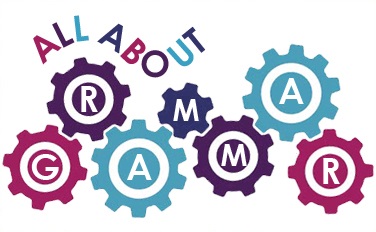 Storytime
You will be given a word class to quickly write down bearing in mind this is only one word. You then need to fold your paper over and pass it on.
Verbal practice: 
Noun: Concrete, Abstract, Proper
Determiner: Indefinite/Definite Article, Possessive, Quantity
Adjective: Gradable (Comparative, Superlative), Non-gradable 
Adverb: Manner, Place, Time, Degree, Frequency
Preposition
Conjunction: Subordinating, Coordinating 
Pronoun: Subject, Object, Possessive, Reflexive, Demonstrative, Relative
Main Verb: Dynamic, Stative, Transitive, Intransitive, Material, Mental, Relational, Non-Finite, Finite
Auxiliary Verb: Tense, Modal
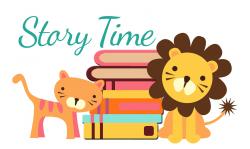 Roger Brown’s meaning relations:
Agent + action (someone performing an action e.g. Daddy kick)
Agent + affected (someone doing something to an object e.g. Me ball)
Entity + attribute (a person/object described e.g. Kitty big)
Action + affected (an action affecting an object e.g. Throw stick)
Action + location (action occurring in a certain place e.g. Sit chair)
Entity + location (object located e.g. Spoon table) 
Possessor + possession (object having a possessor e.g. Daddy coat)
Nomination (person/object is labelled e.g. That cake)
Recurrence (an event repeated e.g. More ball)
Negation (something denied e.g. No ball)
Lexical and Grammatical Stages of Development
Holophrastic/one-word stage: What’s the difference?
Two-word stage: Roger Brown’s meaning relations
Telegraphic stage: Interrogative pronoun development; stages of negative formation (Bellugi); stages of pronoun development (Bellugi)
Post-telegraphic stage: stages of morphological development (Brown); virtuous errors and overgeneralisations
In 4 groups, outline the following stages:
Negative formation
Pronoun development
Morphological development
Virtuous errors and overgeneralisations
Stages of Negative Formation(Bellugi)
Stages of Pronoun Development(Bellugi)
Stages of Morphological Development (Brown)
Virtuous errors vs. overgeneralisations
Virtuous errors: syntactic errors made by young children in which the non-standard utterance reveals some understanding, though incomplete, of standard syntax  e.g. I runned instead of I ran
Overgeneralisations: a learner’s extension of a word or meaning or grammatical rule beyond its normal use e.g. House > houses, mouse > mouses
Developing Grammar Test
What are the 4 stages of children’s grammatical development? Provide descriptors and ages (months). (12)
What is the difference between inflectional and derivational morphology? Provide examples. (4)
What is the difference between a holophrase and one-word utterance? Provide examples. (4)
What are the 10 different types of Roger Brown’s meaning relations? Provide examples for each. (20)
Which interrogative pronouns develop first? (2)
What are Ursula Bellugi’s 3 stages of negative formation? Provide descriptors and examples. (9)
What are Ursula Bellugi’s 3 stages of pronoun development? Provide descriptors and examples. (9)
What are the 13 stages of Roger Brown’s morpheme acquisition? Provide examples. (26)
What are the differences between virtuous errors and overgeneralisations? Provide examples. (4)